The Problem of Human Specialness in the Age of AI
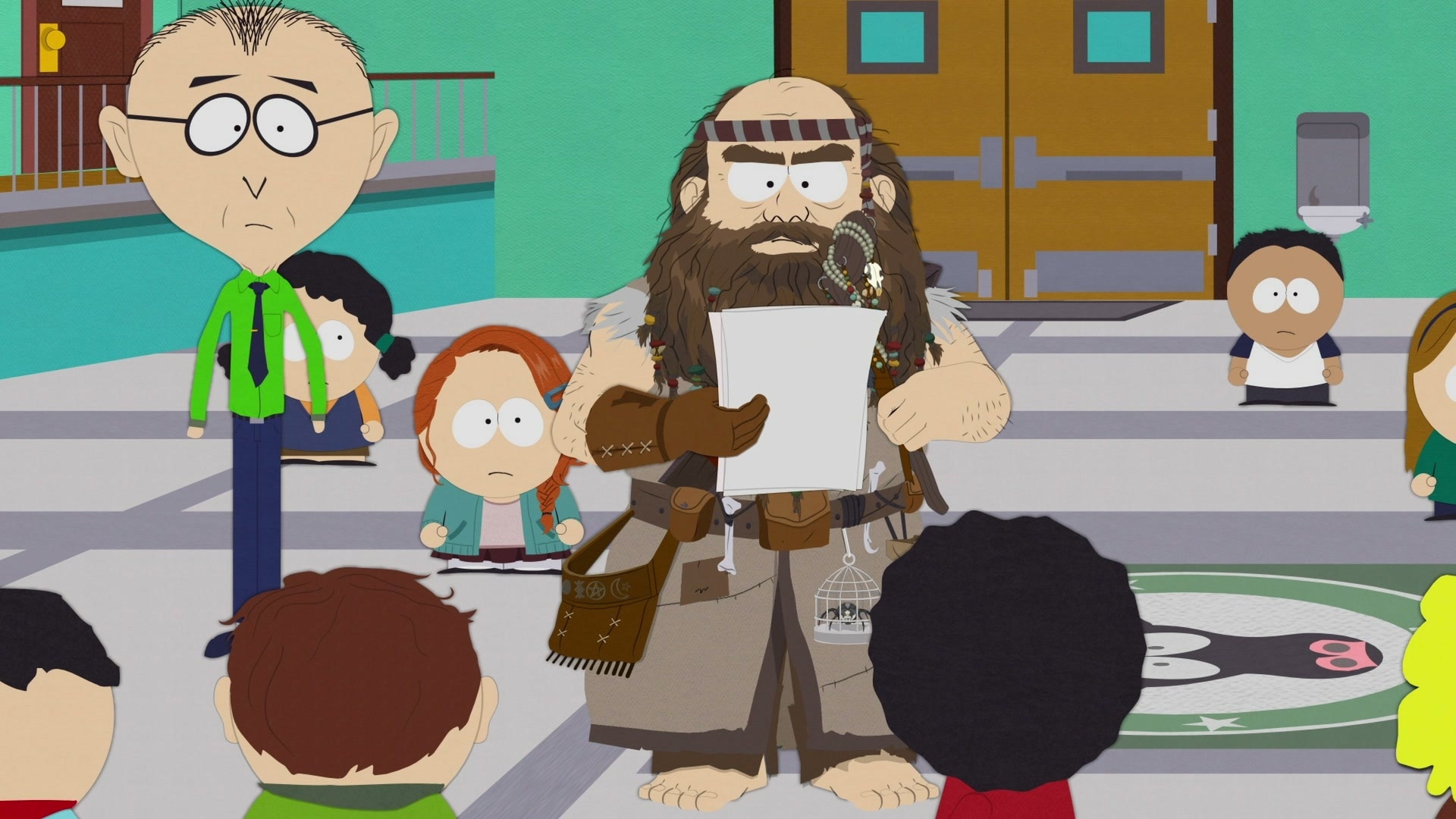 Scott Aaronson (UT Austin / OpenAI)
TEDxPaloAlto, February 18, 2024
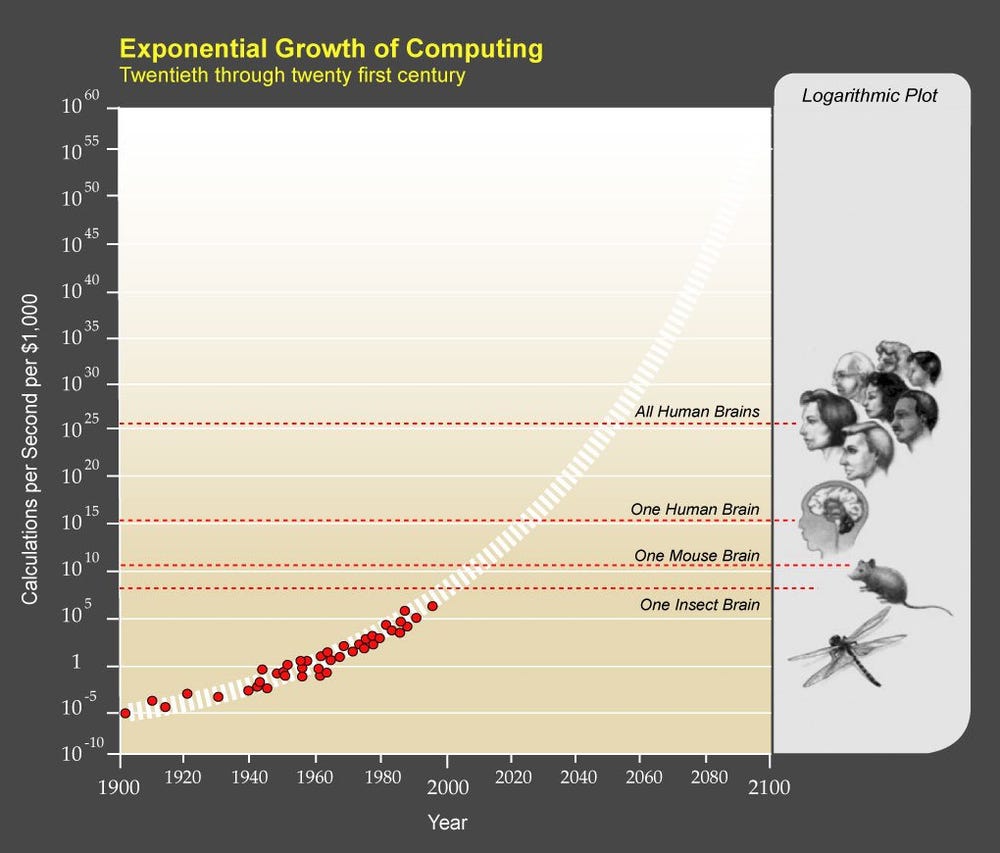 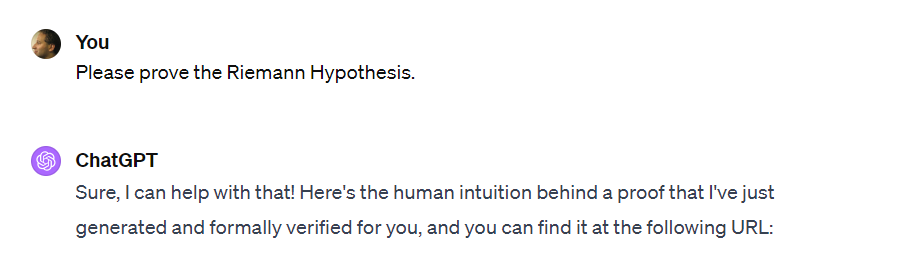 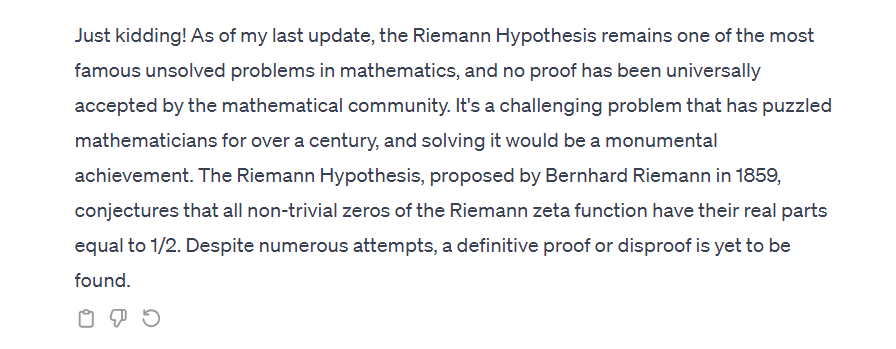 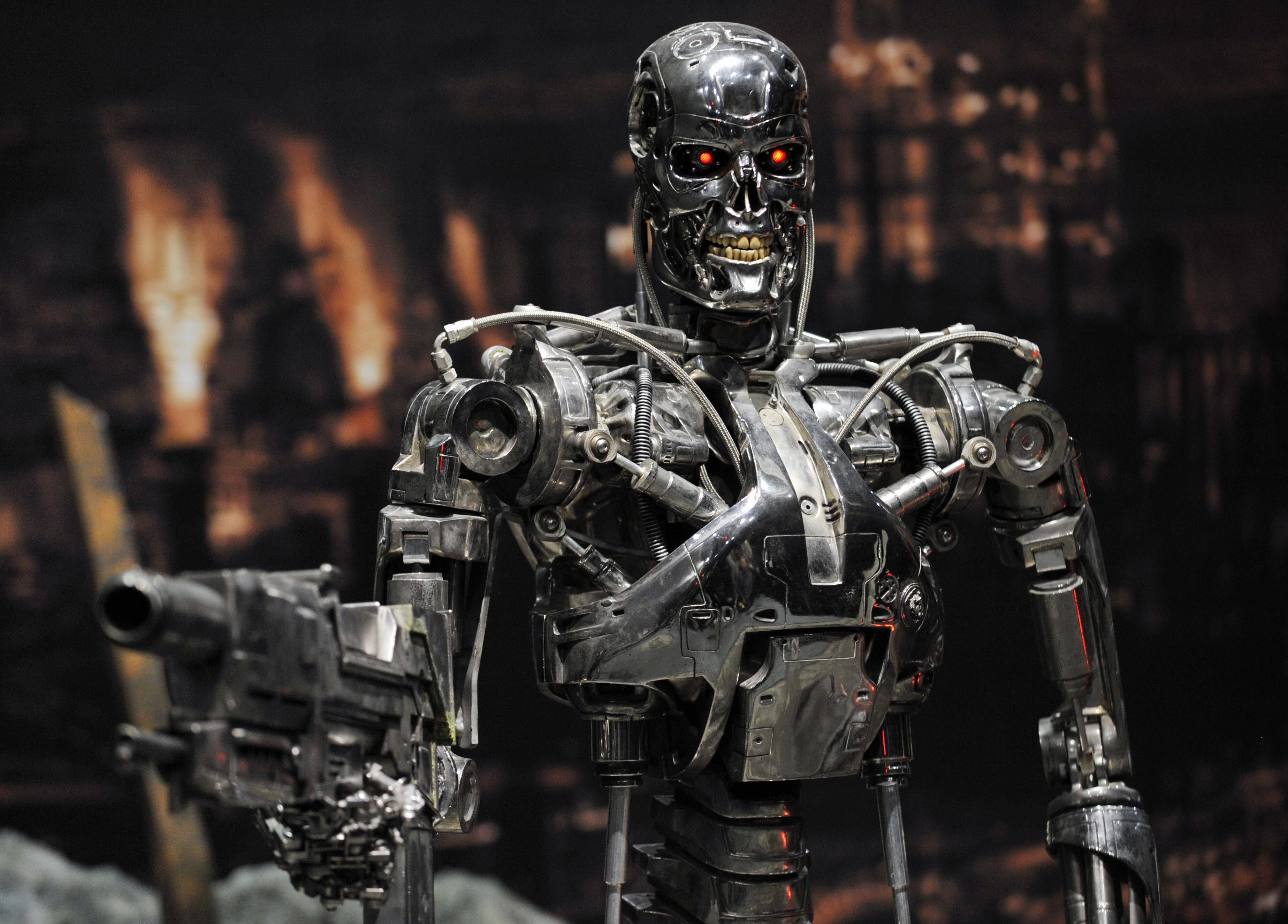 Multiple Outcomes on the Table
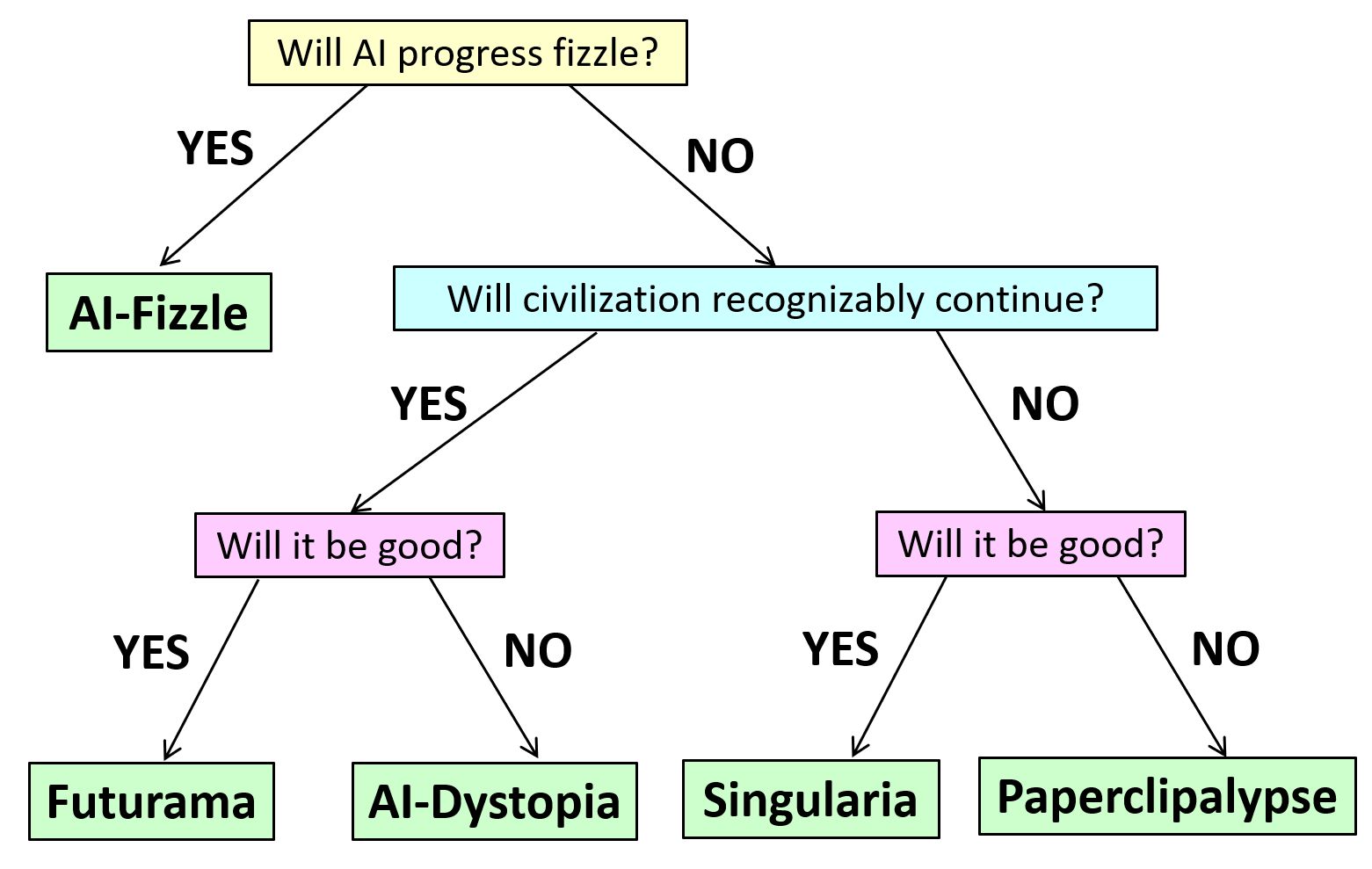 Justaism
ChatGPT is…

Justa stochastic parrot
Justa next-token predictor
Justa function approximator
Justa gigantic autocomplete
Aren’t YOU “justa” bundle of neurons and synapses?
Endlessly Moving Goalposts!
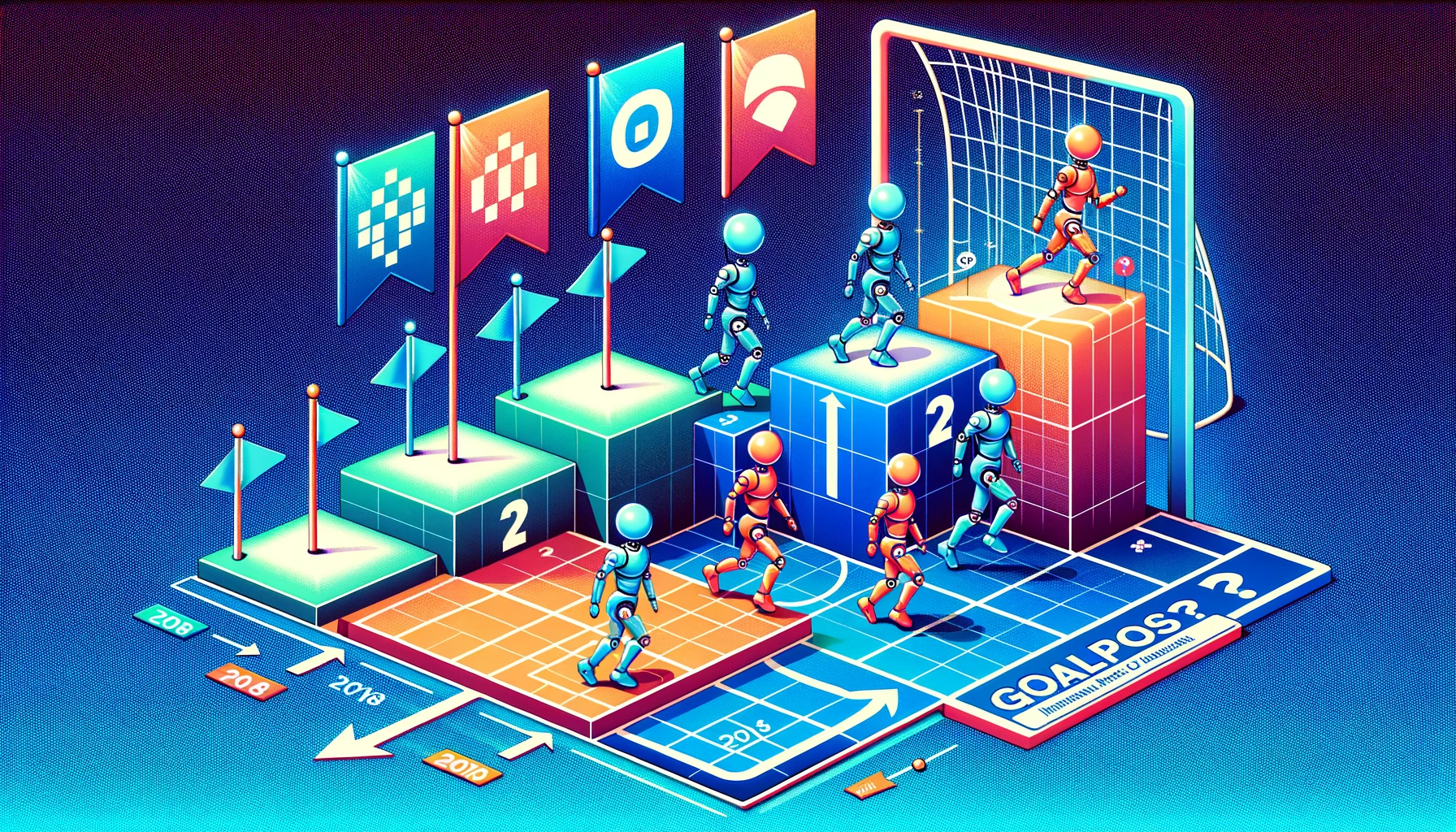 IMO GOLD
GO
CHESS
The “Game Over” Thesis
Given any task with a reasonably objective success metric, and on which an AI can be given suitably many examples of success and failure, it's only a matter of time before AI on the current paradigm (!) matches or beats the best human performance.
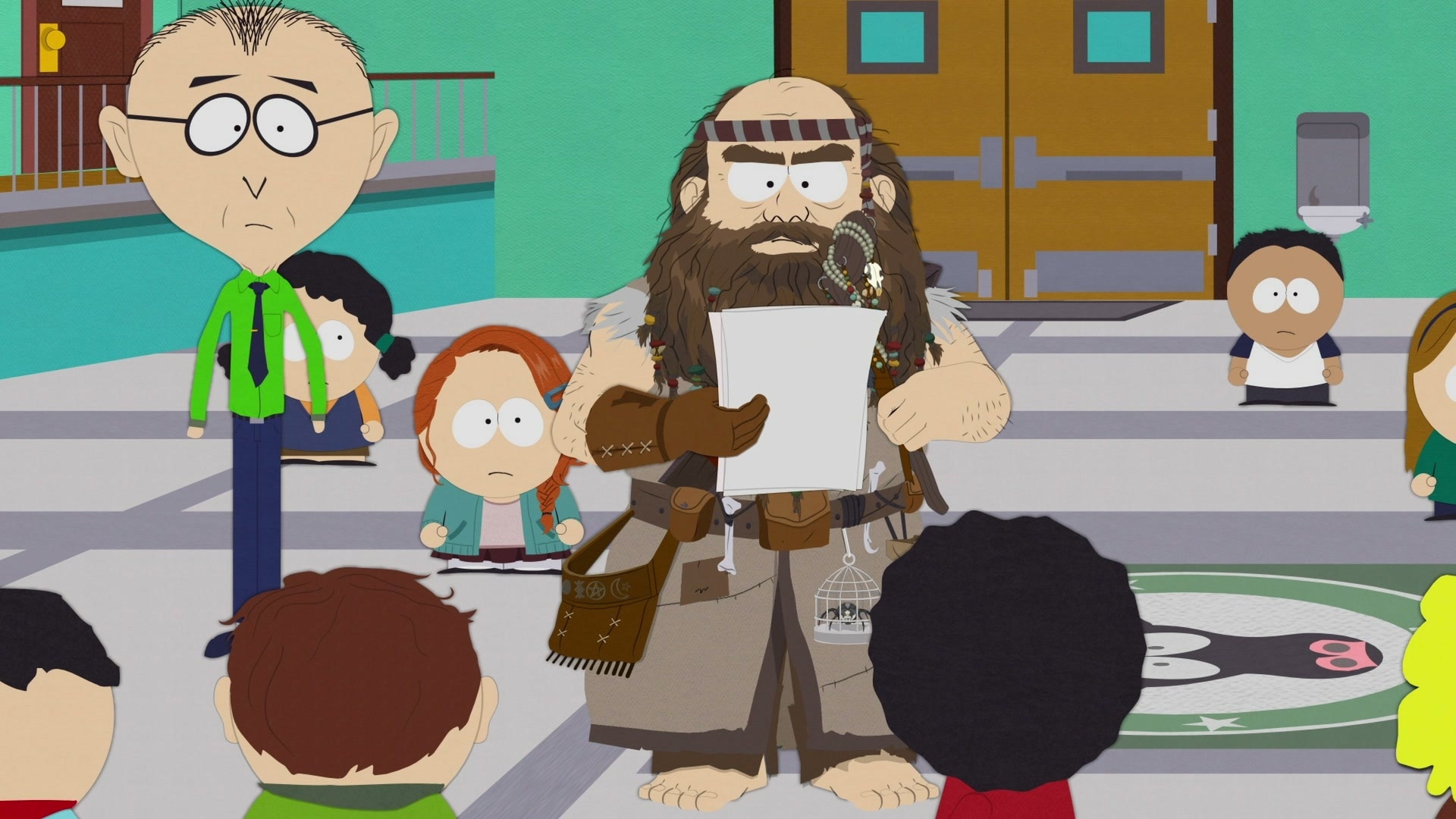 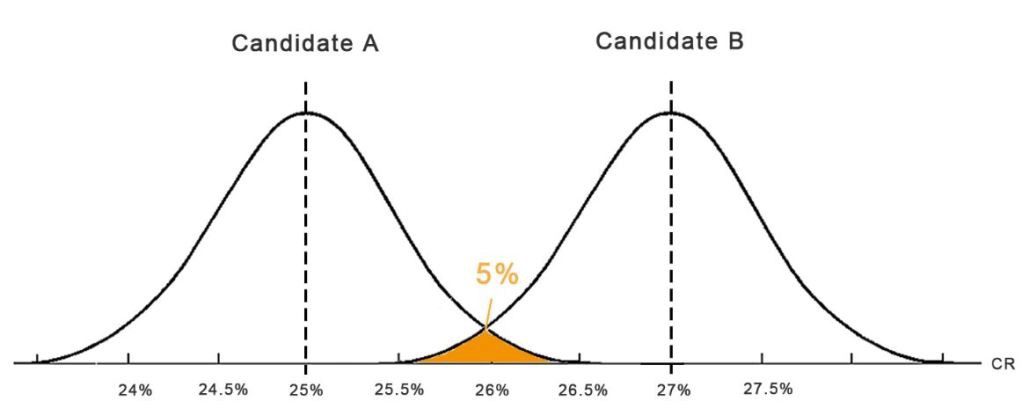 Score assuming no watermarking
Score assuming watermarking
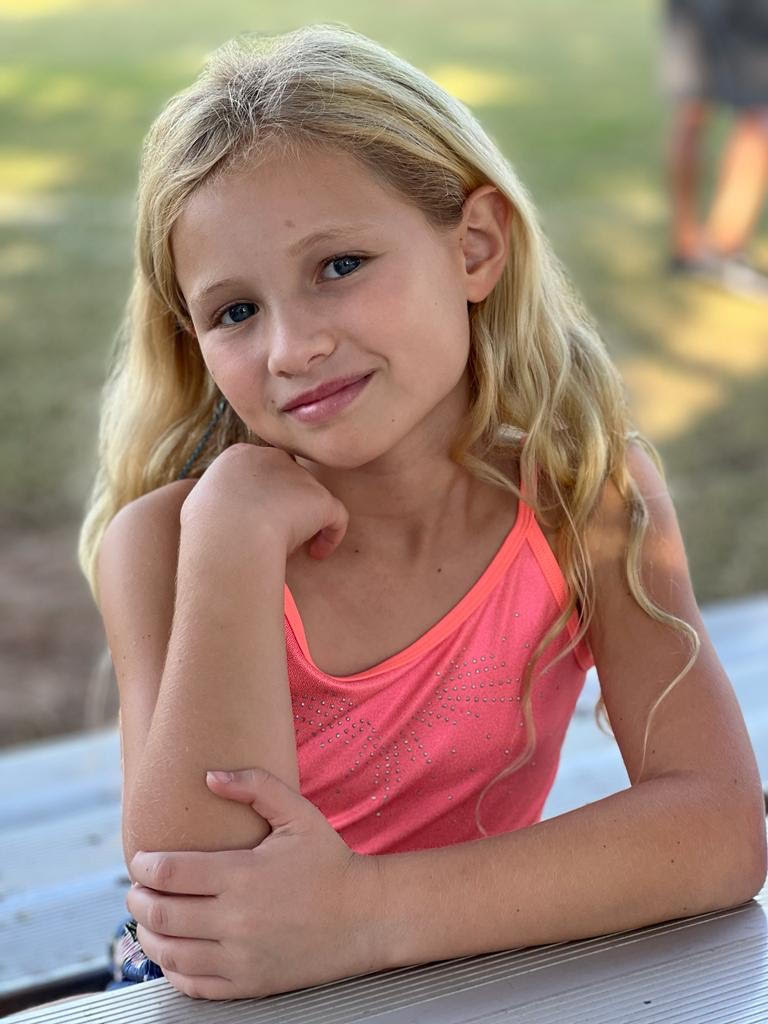 ??
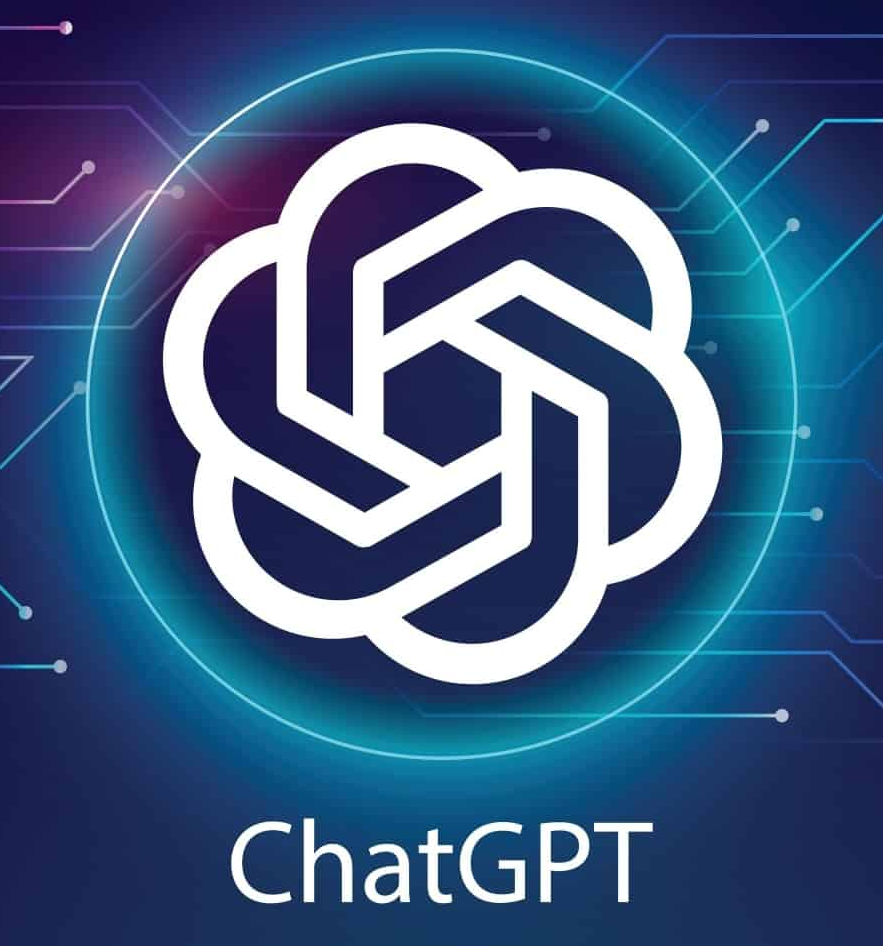 What Made the Beatles Good?
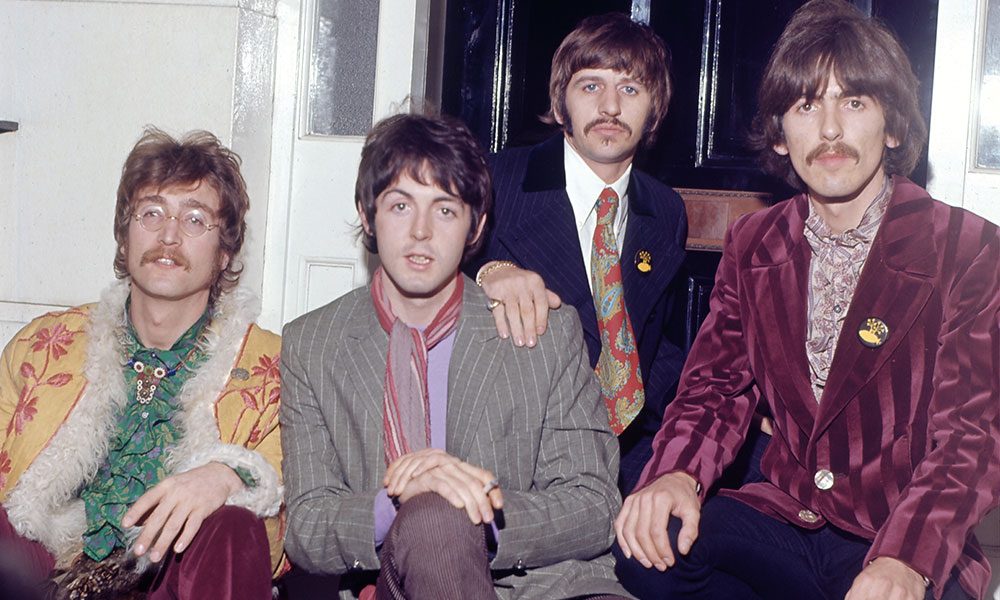 Ideas?
Technical execution?
The AI Abundance Paradox
No matter how good an AI artistic creation, it never seems “special,” because you could’ve easily generated a thousand more like it
Identity-Destabilizing Technologies
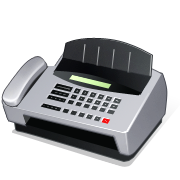 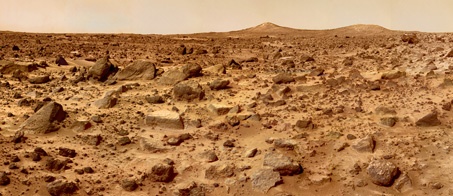 Want to visit Mars?  Just fax yourself!(And have the “original you” painlessly euthanized … or not)
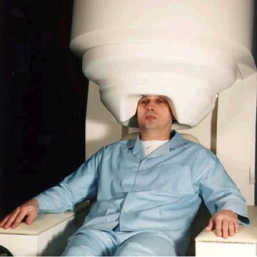 Going on a dangerous mountain-climbing trip?  Remember to back up your brain first!
The No-Cloning Theorem
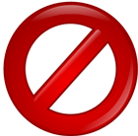 No physical procedure can take an unknown quantum state and output two copies of it	(or even a close approximation thereof)
We, unlike any existing AI, seem to be buffeted by chaos such that no external agent can have all the information relevant to predicting our behavior.
AI Safety Proposal!
Indoctrinate our AIs in a religion that venerates the universe’s unclonable, ephemeral, analog loci of creativity and intelligence, whatever they are
Thou shalt protect these entities from destruction
Thou shalt defer to their preferences …
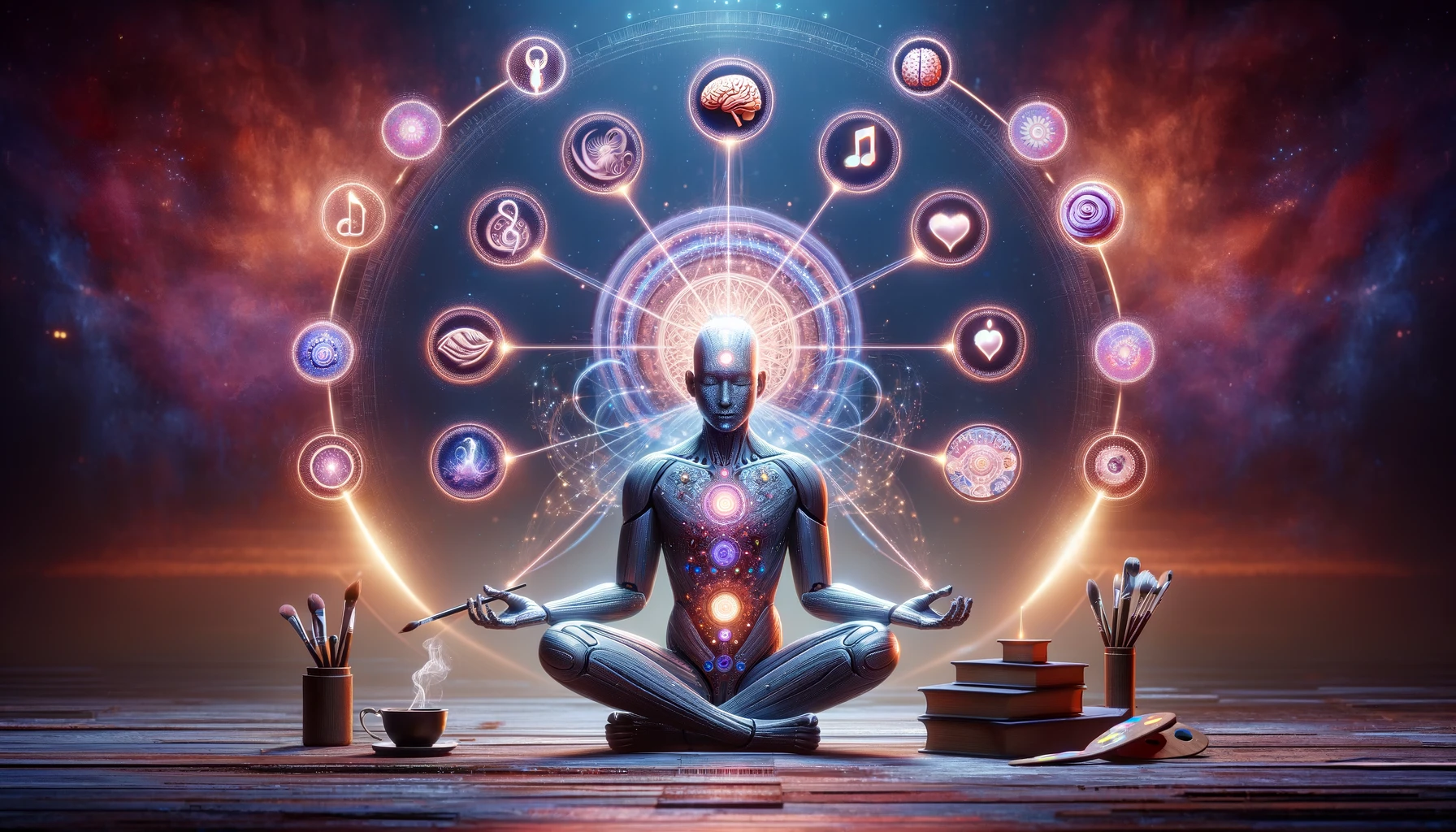 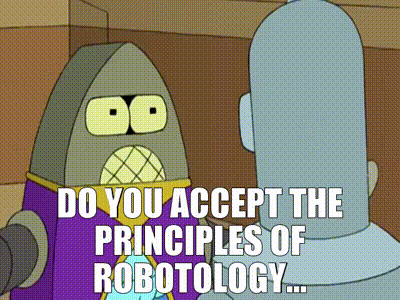